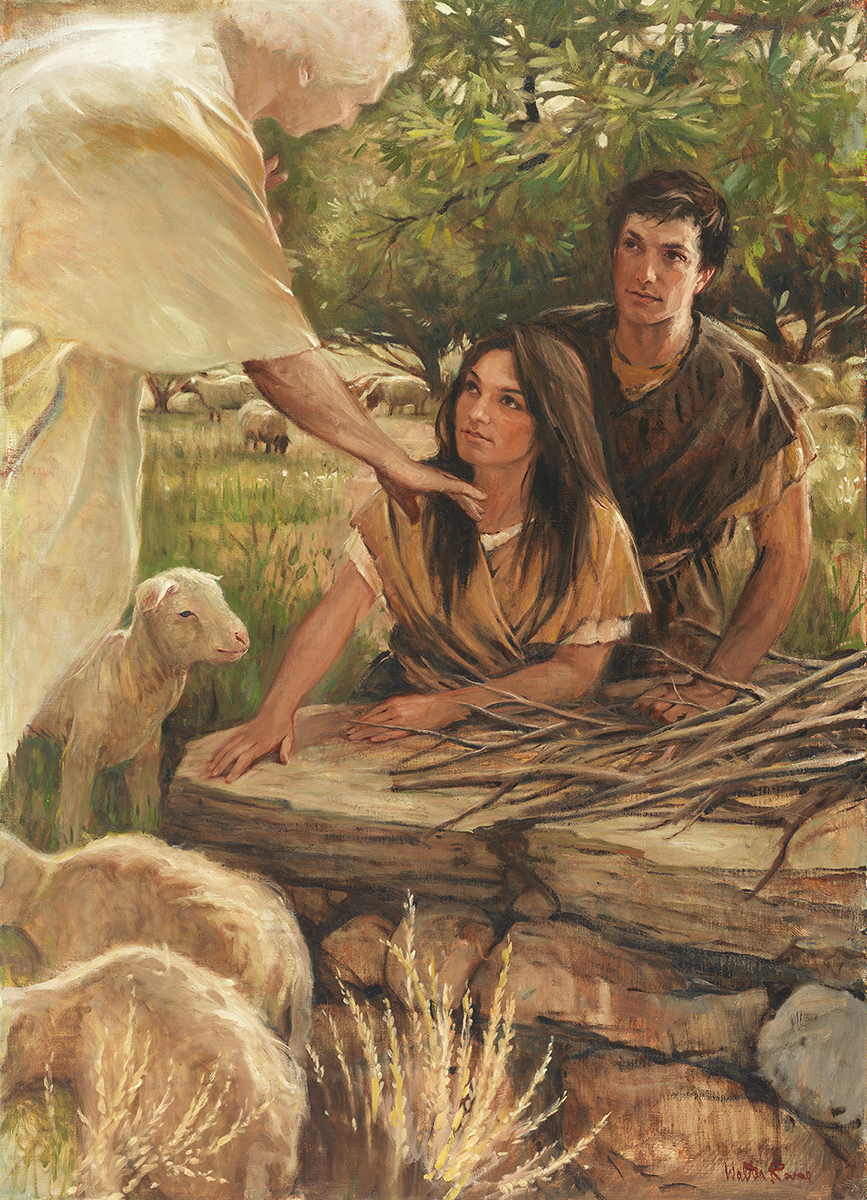 SEMINARY
Old Testament
LESSONs s79 & 80
Ruth 1–4
Ruth 1
“Ruth travels with Naomi back to Bethlehem after the deaths of their husbands”
In what ways might this situation test a person’s faith and trust in the Lord?
Ruth 1:1–5.
1 Now it came to pass in the days when the judges ruled, that there was a famine in the land. And a certain man of Beth-lehem-judah went to sojourn in the country of Moab, he, and his wife, and his two sons.
2 And the name of the man was Elimelech, and the name of his wife Naomi, and the name of his two sons Mahlon and Chilion, Ephrathites of Beth-lehem-judah. And they came into the country of Moab, and continued there.
3 And Elimelech Naomi’s husband died; and she was left, and her two sons.
4 And they took them wives of the women of Moab; the name of the one was Orpah, and the name of the other Ruth: and they dwelled there about ten years.
5 And Mahlon and Chilion died also both of them; and the woman was left of her two sons and her husband.
Ruth 1:6–9
6 ¶ Then she arose with her daughters in law, that she might return from the country of Moab: for she had heard in the country of Moab how that the Lord had visited his people in giving them bread.
7 Wherefore she went forth out of the place where she was, and her two daughters in law with her; and they went on the way to return unto the land of Judah.
8 And Naomi said unto her two daughters in law, Go, return each to her mother’s house: the Lord deal kindly with you, as ye have dealt with the dead, and with me.
9 The Lord grant you that ye may find rest, each of you in the house of her husband. Then she kissed them; and they lifted up their voice, and wept.
10 And they said unto her, Surely we will return with thee unto thy people.
Why did Naomi decide to return to Bethlehem?
What did Naomi instruct her daughters-in-law to do?
What did Orpah and Ruth say they would do?
Ruth 1:14-18
14 And they lifted up their voice, and wept again: and Orpah kissed her mother in law; but Ruth clave unto her.
15 And she said, Behold, thy sister in law is gone back unto her people, and unto her gods: return thou after thy sister in law.
16 And Ruth said, Entreat me not to leave thee, or to return from following after thee: for whither thou goest, I will go; and where thou lodgest, I will lodge: thy people shall be my people, and thy God my God:
17 Where thou diest, will I die, and there will I be buried: the Lord do so to me, and more also, if ought but death part thee and me.
18 When she saw that she was steadfastly minded to go with her, then she left speaking unto her.
How do Ruth’s words show that she trusted in the Lord?
If we choose to trust in the Lord, then …
Ruth 2
“Ruth gleans in the field of Boaz”
, 4-10
Ruth 2:1-3
1 And Naomi had a kinsman of her husband’s, a mighty man of wealth, of the family of Elimelech; and his name was Boaz.
2 And Ruth the Moabitess said unto Naomi, Let me now go to the field, and glean ears of corn after him in whose sight I shall find grace. And she said unto her, Go, my daughter.
3 And she went, and came, and gleaned in the field after the reapers: and her hap was to light on a part of the field belonging unto Boaz, who was of the kindred of Elimelech.
4 ¶ And, behold, Boaz came from Beth-lehem, and said unto the reapers, The Lord be with you. And they answered him, The Lord bless thee.
5 Then said Boaz unto his servant that was set over the reapers, Whose damsel is this?
6 And the servant that was set over the reapers answered and said, It is the Moabitish damsel that came back with Naomi out of the country of Moab:
7 And she said, I pray you, let me glean and gather after the reapers among the sheaves: so she came, and hath continued even from the morning until now, that she tarried a little in the house.
8 Then said Boaz unto Ruth, Hearest thou not, my daughter? Go not to glean in another field, neither go from hence, but abide here fast by my maidens:
9 Let thine eyes be on the field that they do reap, and go thou after them: have I not charged the young men that they shall not touch thee? and when thou art athirst, go unto the vessels, and drink of that which the young men have drawn.
10 Then she fell on her face, and bowed herself to the ground, and said unto him, Why have I found grace in thine eyes, that thou shouldest take knowledge of me, seeing I am a stranger?
How did Boaz show kindness to Ruth?
Ruth 2:11-12
11 And Boaz answered and said unto her, It hath fully been shewed me, all that thou hast done unto thy mother in law since the death of thine husband: and how thou hast left thy father and thy mother, and the land of thy nativity, and art come unto a people which thou knewest not heretofore.
12 The Lord recompense thy work, and a full reward be given thee of the Lord God of Israel, under whose wings thou art come to trust.
How would you use Boaz’s words recorded in verse 12 to complete the statement on the board?
If we choose to trust in the Lord, then He will reward us for our faith.
How is this scenario like the story of Ruth?
How might this young woman show she trusts God, and how might she be rewarded?
How has the Lord rewarded you because you chose to trust Him?
Ruth 2:20
And Naomi said unto her daughter in law, Blessed be he of the Lord, who hath not left off his kindness to the living and to the dead. And Naomi said unto her, The man is near of kin unto us, one of our next kinsmen.
Ruth 3
“Ruth proposes marriage to Boaz”
Ruth 3:1–2
1 Then Naomi her mother in law said unto her, My daughter, shall I not seek rest for thee, that it may be well with thee?
2 And now is not Boaz of our kindred, with whose maidens thou wast? Behold, he winnoweth barley to night in the threshingfloor.
What did Naomi want for Ruth?
Ruth 3:9–11
9 And he said, Who art thou? And she answered, I am Ruth thine handmaid: spread therefore thy skirt over thine handmaid; for thou art a near kinsman.
10 And he said, Blessed be thou of the Lord, my daughter: for thou hast shewed more kindness in the latter end than at the beginning, inasmuch as thou followedst not young men, whether poor or rich.
11 And now, my daughter, fear not; I will do to thee all that thou requirest: for all the city of my people doth know that thou art a virtuous woman.
How did Boaz react to Ruth’s proposal?
What admirable characteristic did Boaz and the people notice in Ruth?
What principle can we learn from Ruth’s example of living virtuously?
If we live virtuously, then we can have faith that the Lord will bless us.
Virtuous
“Virtue ‘is a pattern of thought and behavior based on high moral standards’ [Preach My Gospel: A Guide to Missionary Service(2004), 118]. It encompasses chastity and moral purity. Virtue begins in the heart and in the mind. It is nurtured in the home. It is the accumulation of thousands of small decisions and actions. Virtue is a word we don’t hear often in today’s society, but the Latin root word virtus means strength. Virtuous women and men possess a quiet dignity and inner strength” (“A Return to Virtue,” Ensignor Liahona, Nov. 2008, 79
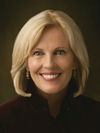 Elaine S. Dalton
What does it mean to live virtuously?
What are some “small decisions” you can make that can help you be virtuous?
Ruth 4
“Boaz marries Ruth”
Ruth 4:9-10
9 ¶ And Boaz said unto the elders, and unto all the people, Ye are witnesses this day, that I have bought all that was Elimelech’s, and all that was Chilion’s and Mahlon’s, of the hand of Naomi.
10 Moreover Ruth the Moabitess, the wife of Mahlon, have I purchased to be my wife, to raise up the name of the dead upon his inheritance, that the name of the dead be not cut off from among his brethren, and from the gate of his place: ye are witnesses this day.
How is what Boaz did for Ruth and Naomi like what our Redeemer, Jesus Christ, does for us?
What can we learn about our own redemption by viewing the account of Ruth and Boaz as a type, or symbol, of our relationship with Christ?
If we will come to Jesus Christ, He will redeem us.